比與比例
By CA
反思
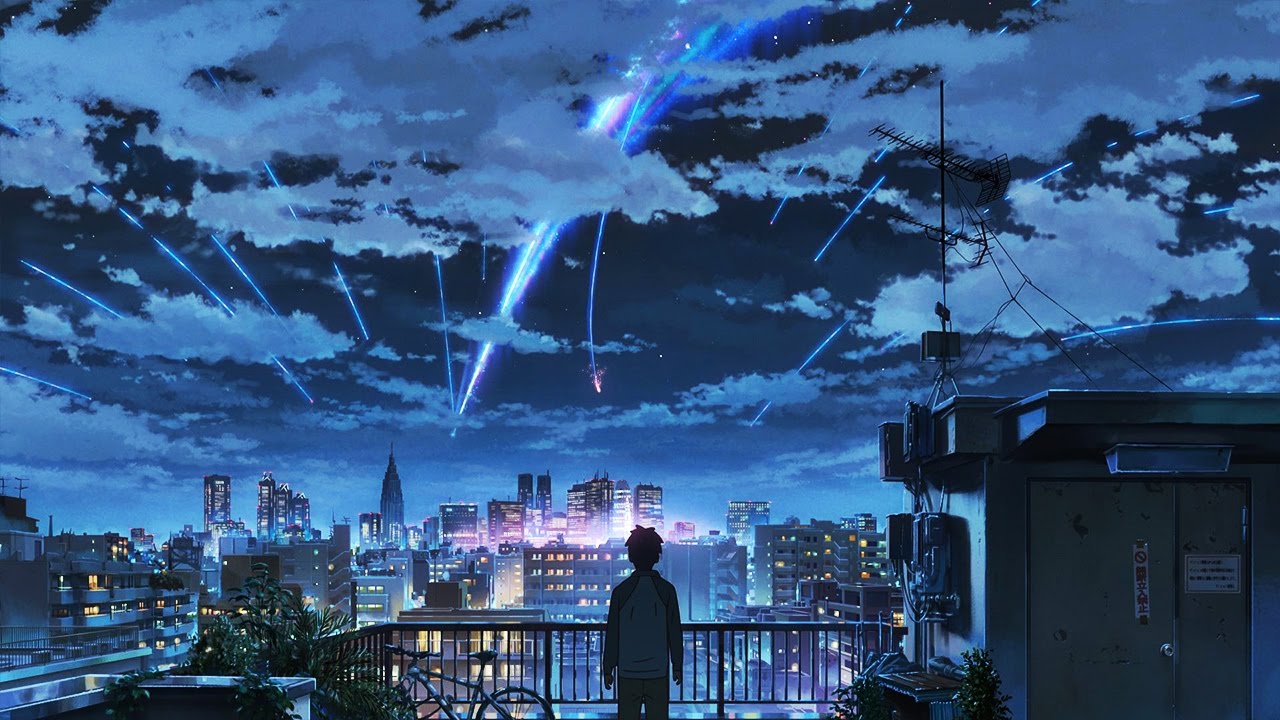 哪一個是對的？
8:12 = x:6
x=1
x=2
x=4
 x=16
錯在哪裡？
關於比值？
比值=前項除以後項？
後項不能為0？
反比的比值？
連比的比值？
比值是1個數，還是兩個項目之間的關係？
哪一種寫法比較好？
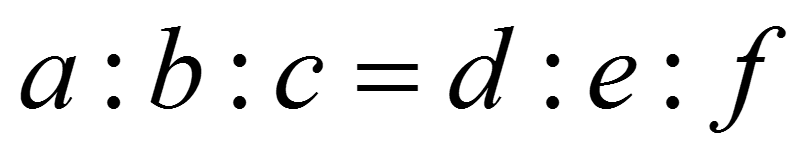 從單位可以看到什麼？
單位在表現項目之間的關係
疑惑
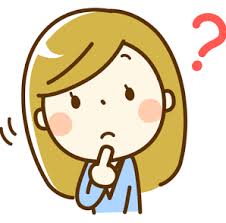 數字不同，卻相等？
內項乘積等於外項乘積？
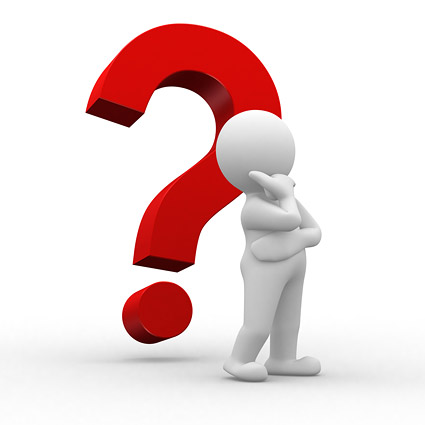 實？虛？
全校男生和女生
人數比是3:2
今天轉出1個男生
所以
男生和女生
人數比變成2:2
錯在哪裡？
【健康解碼】
享瘦三餐黃金比例
早餐：午餐：晚餐
3：5：2
所以
早餐要吃3碗飯？！
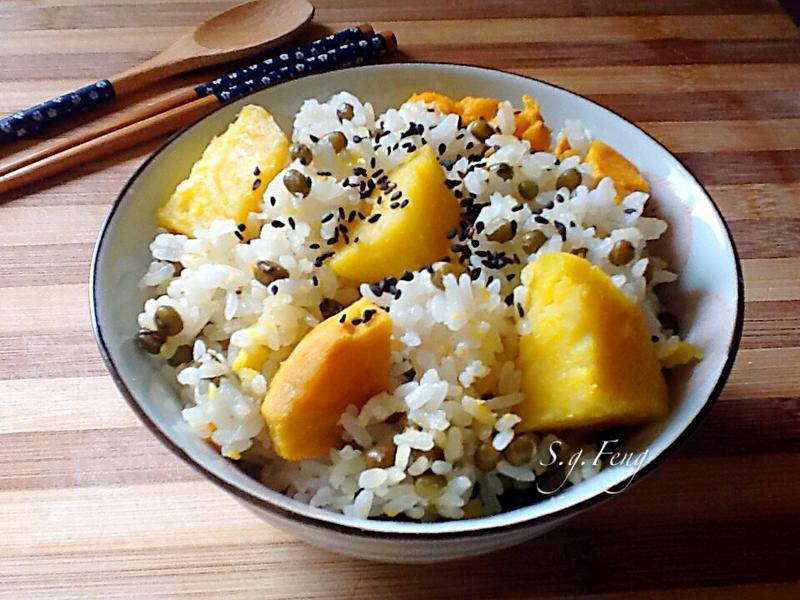 分得清楚？
比例
比值
比
正比
比率
反比
注射隆鼻的黃金比例：三庭五眼
生錯地方了嗎？ 北韓奴隸比例全球之冠
三餐亂吃 國中小學生 過輕比率增
年輕女性比男性愛運動 但「會喘」的比率還是較低
課本教材
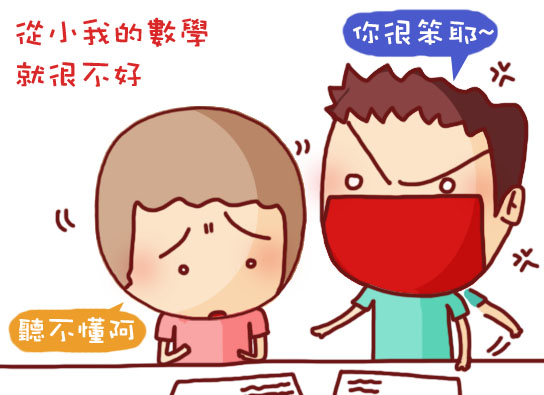 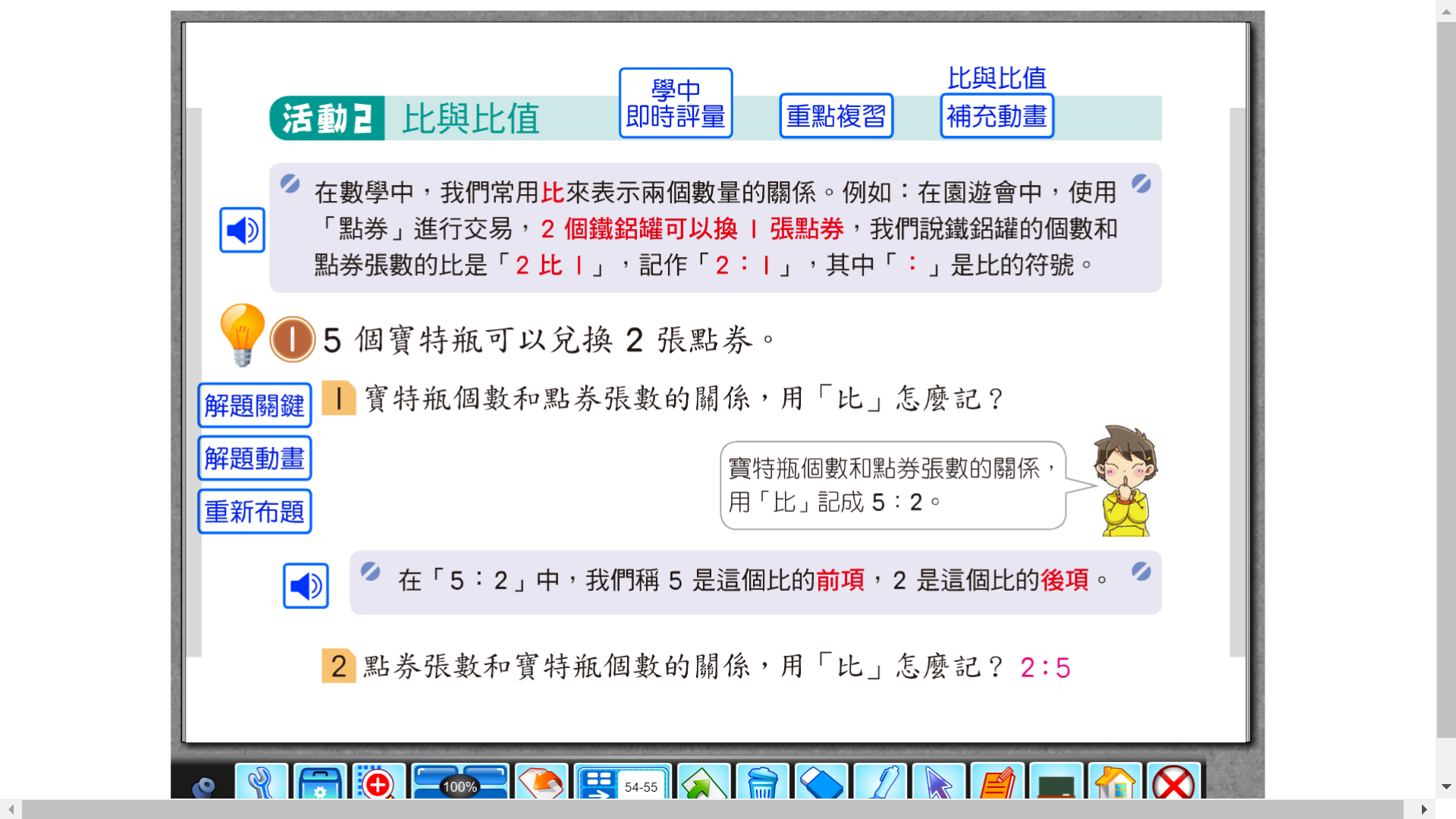 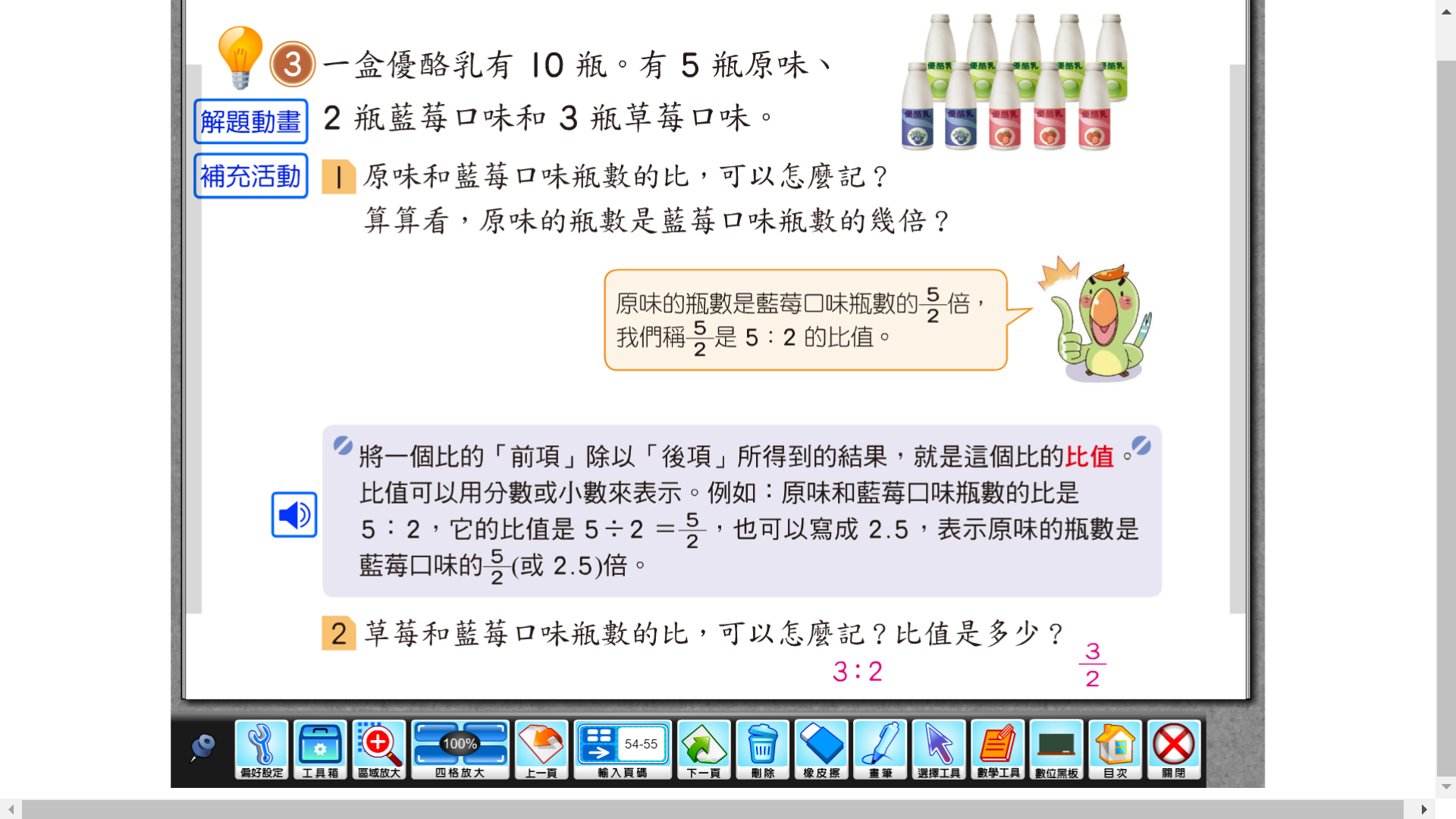 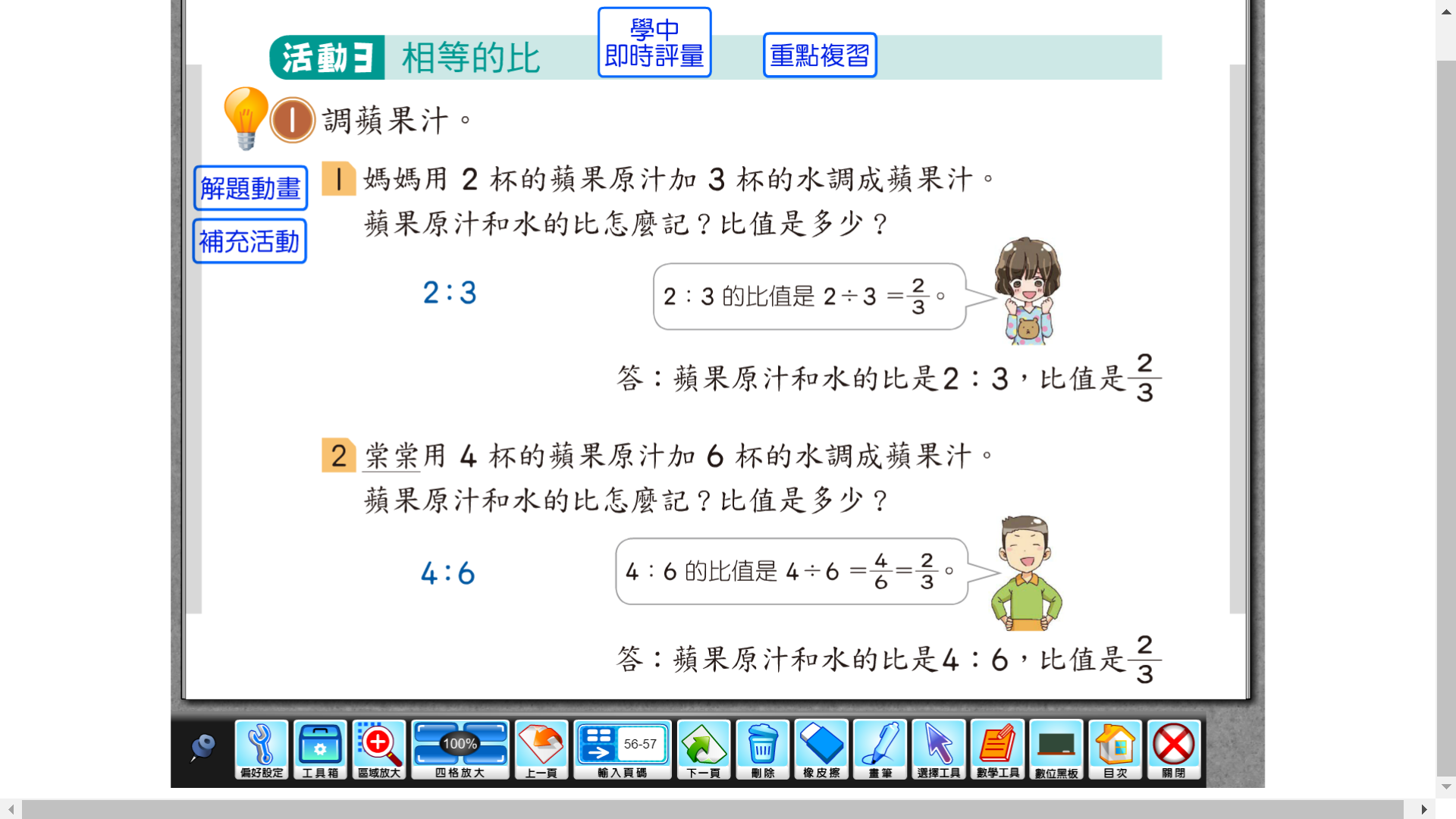 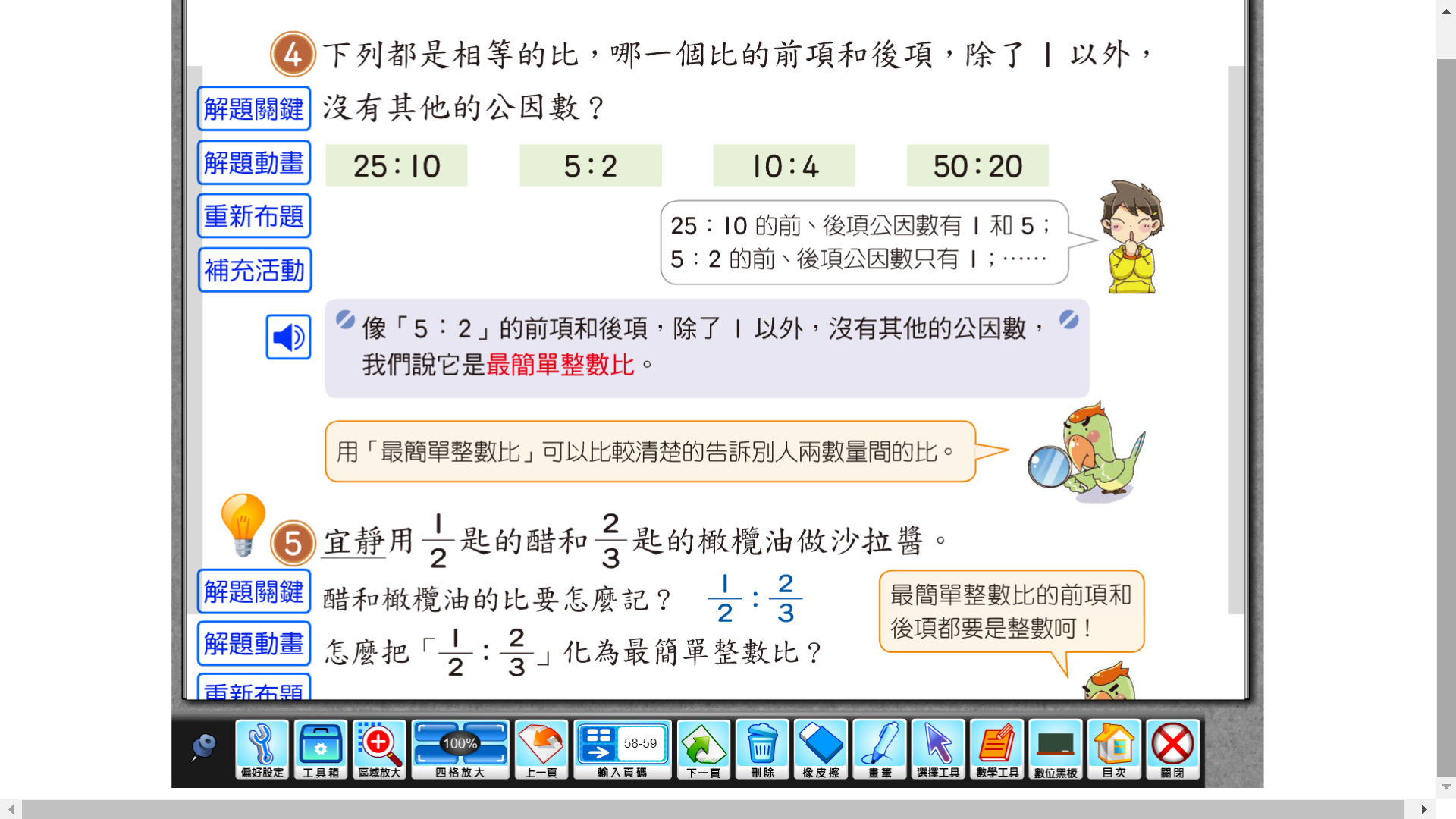 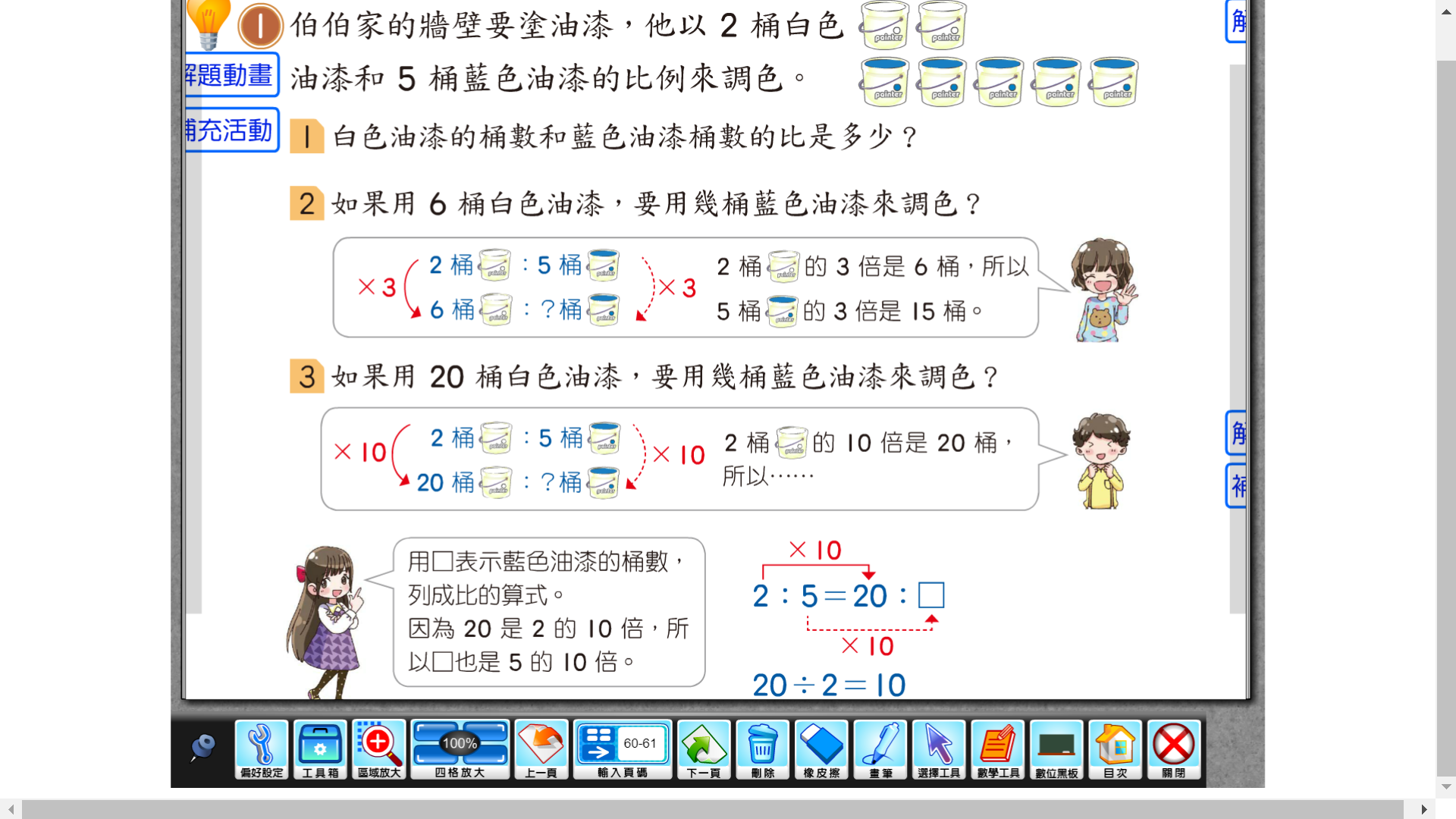 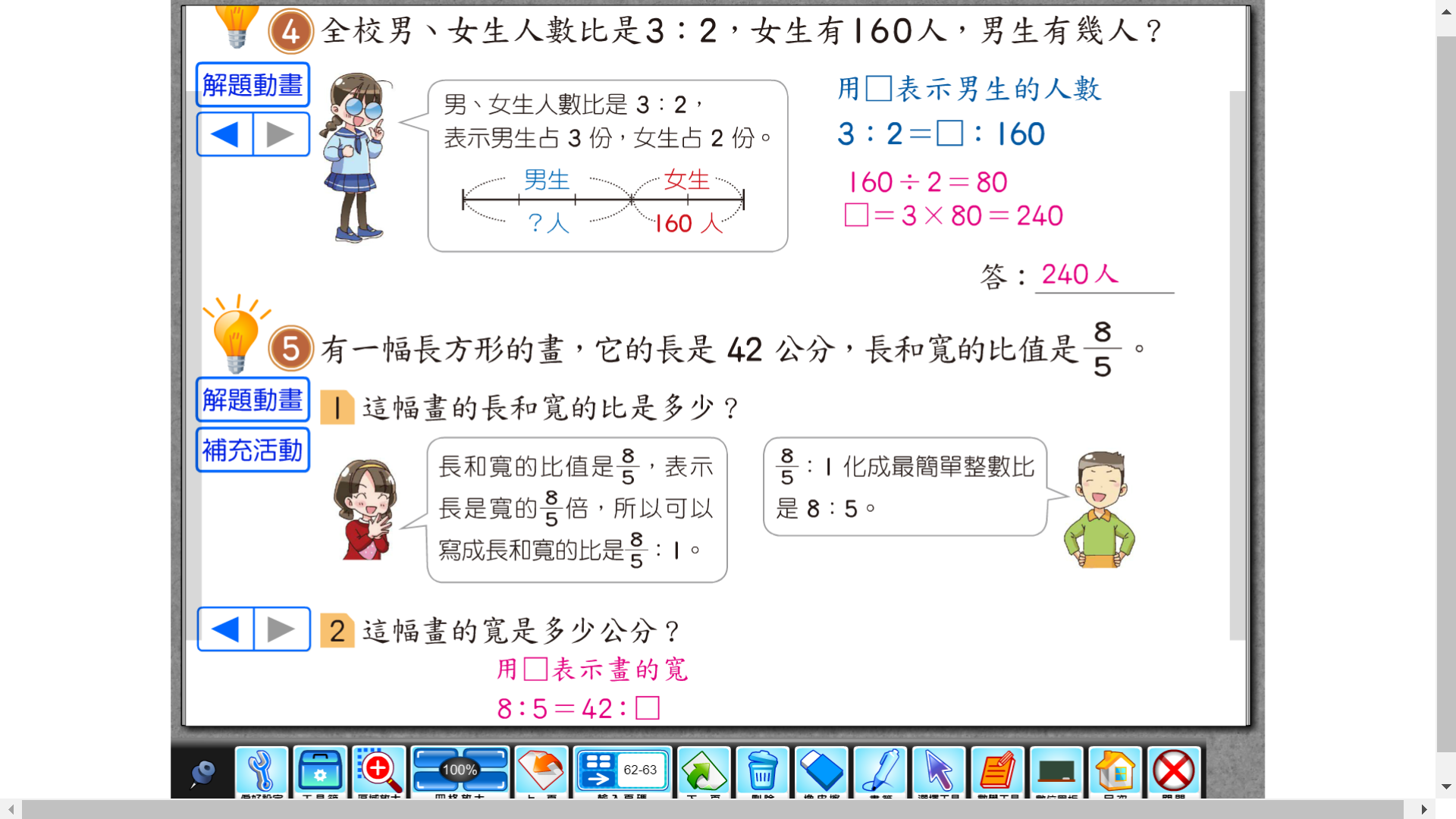 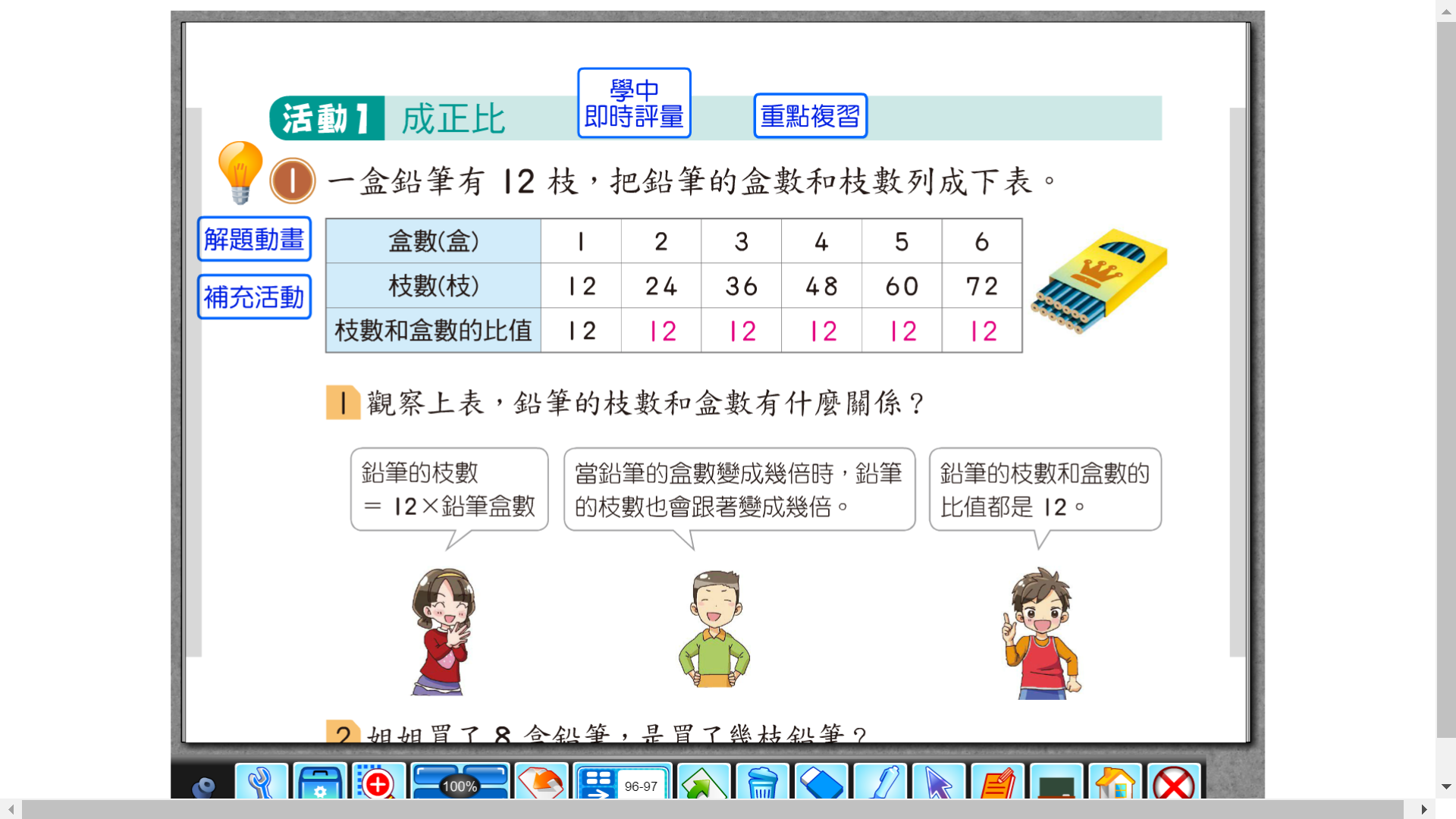 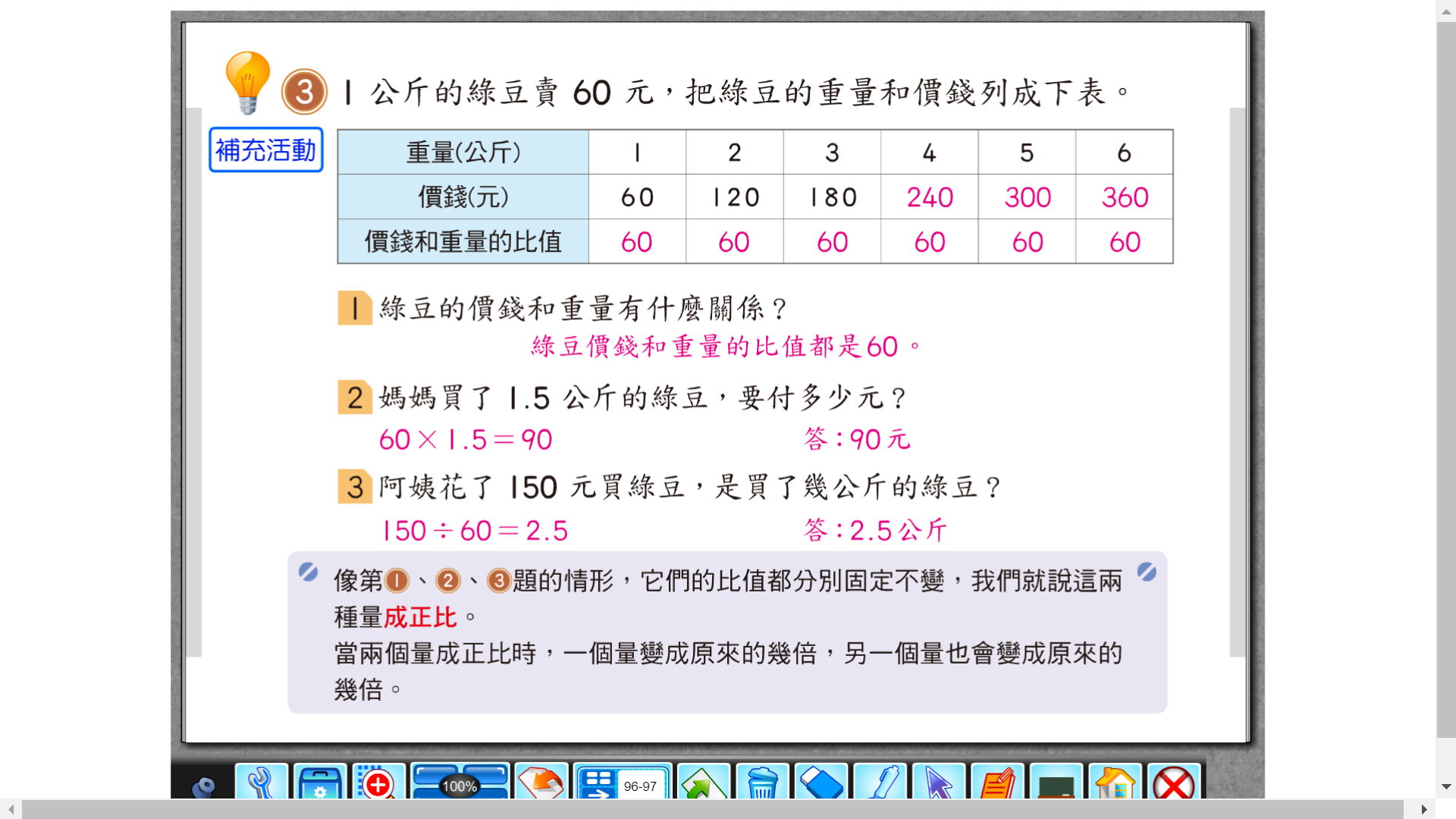 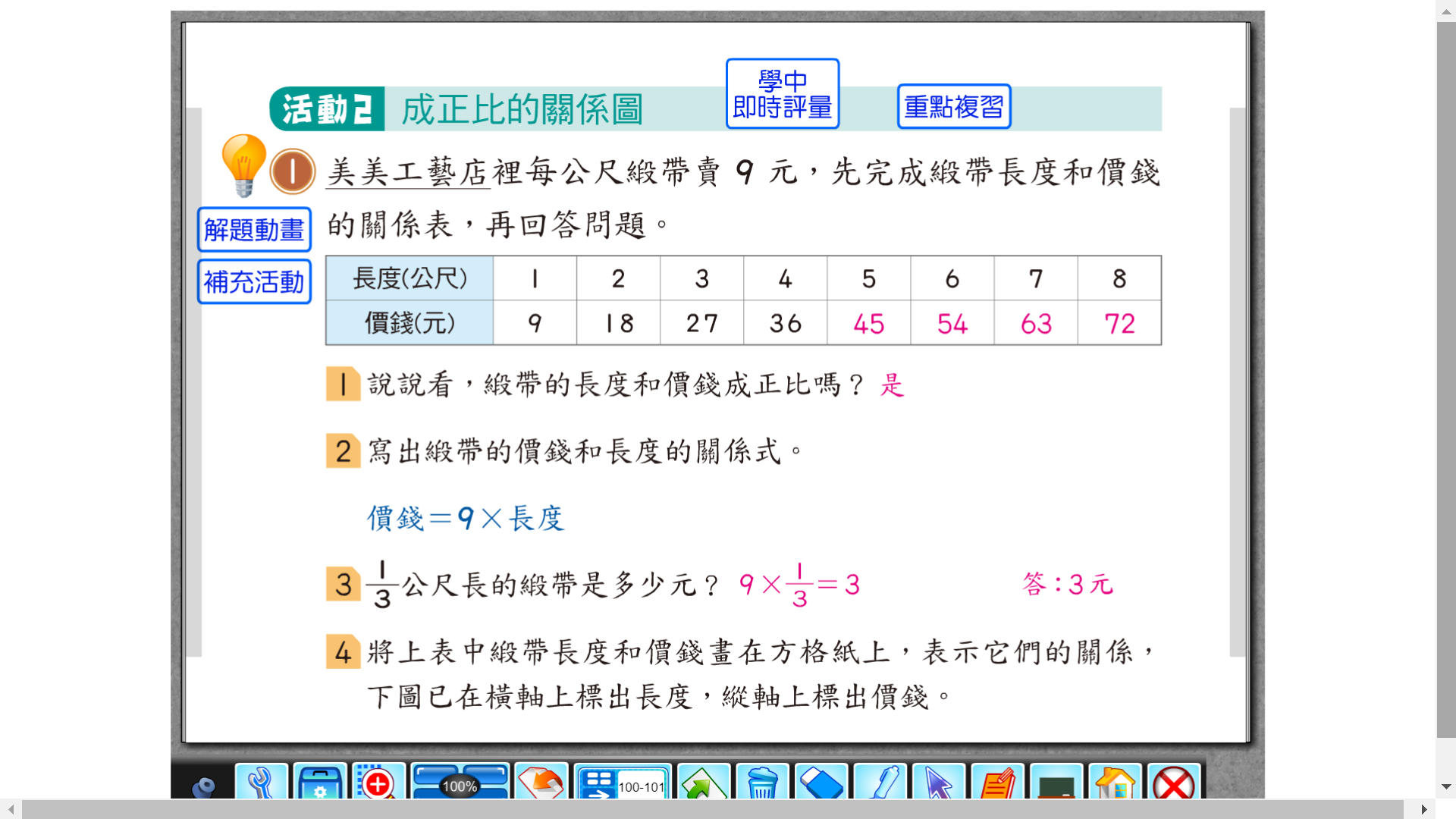 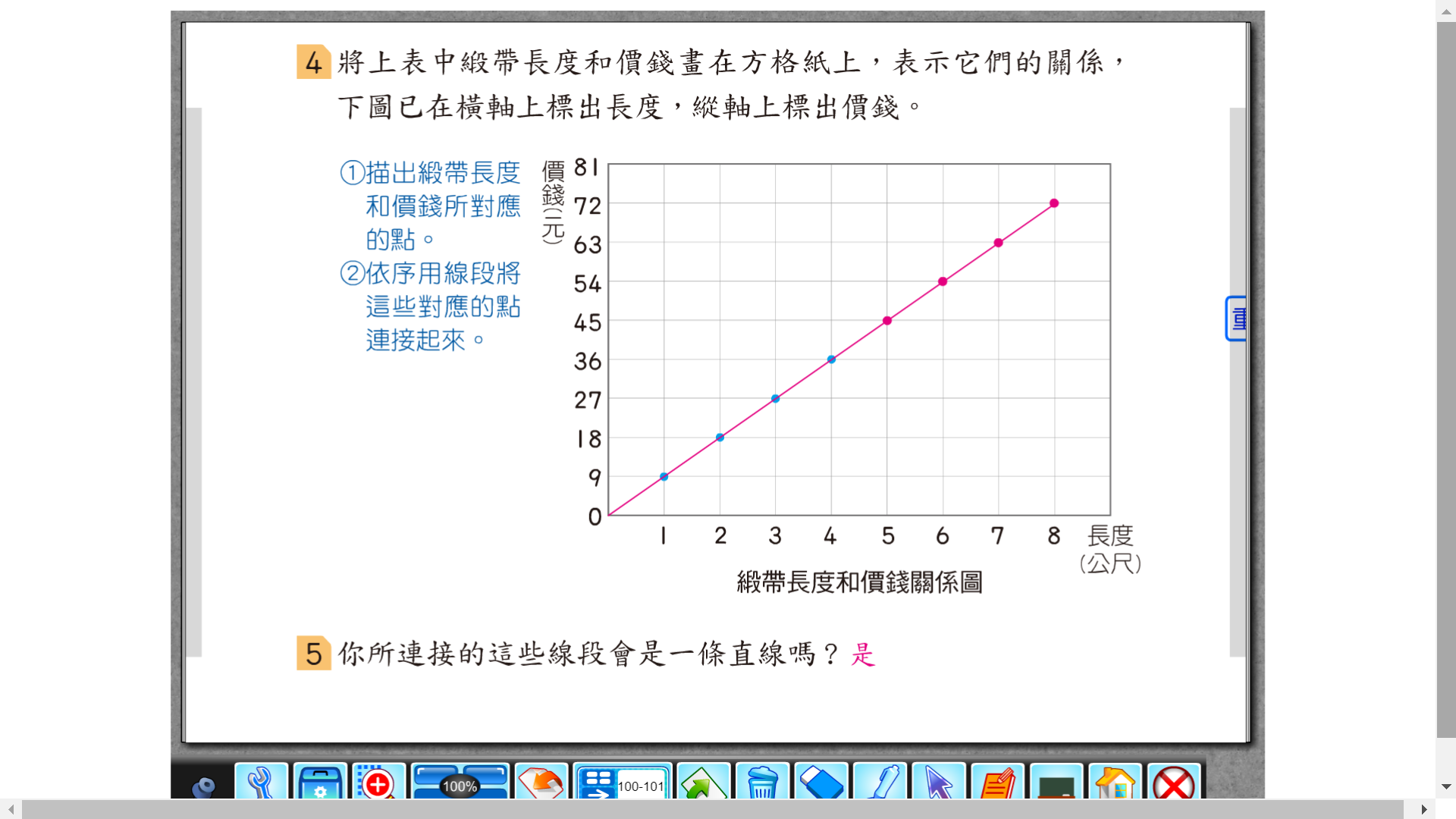 脈絡
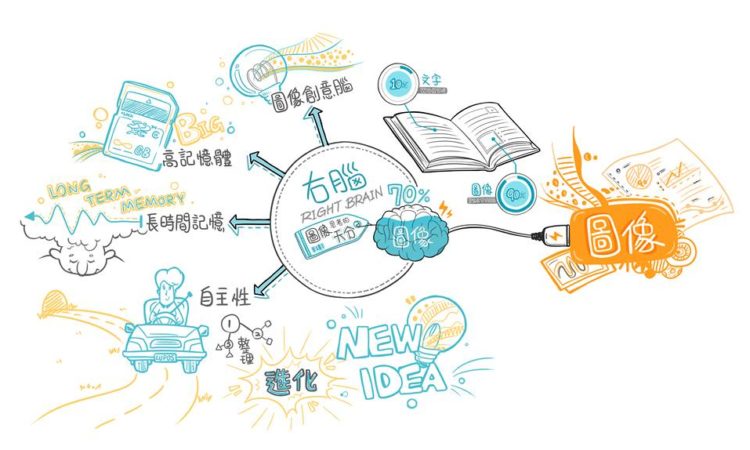 視覺圖像記錄師，月入10萬
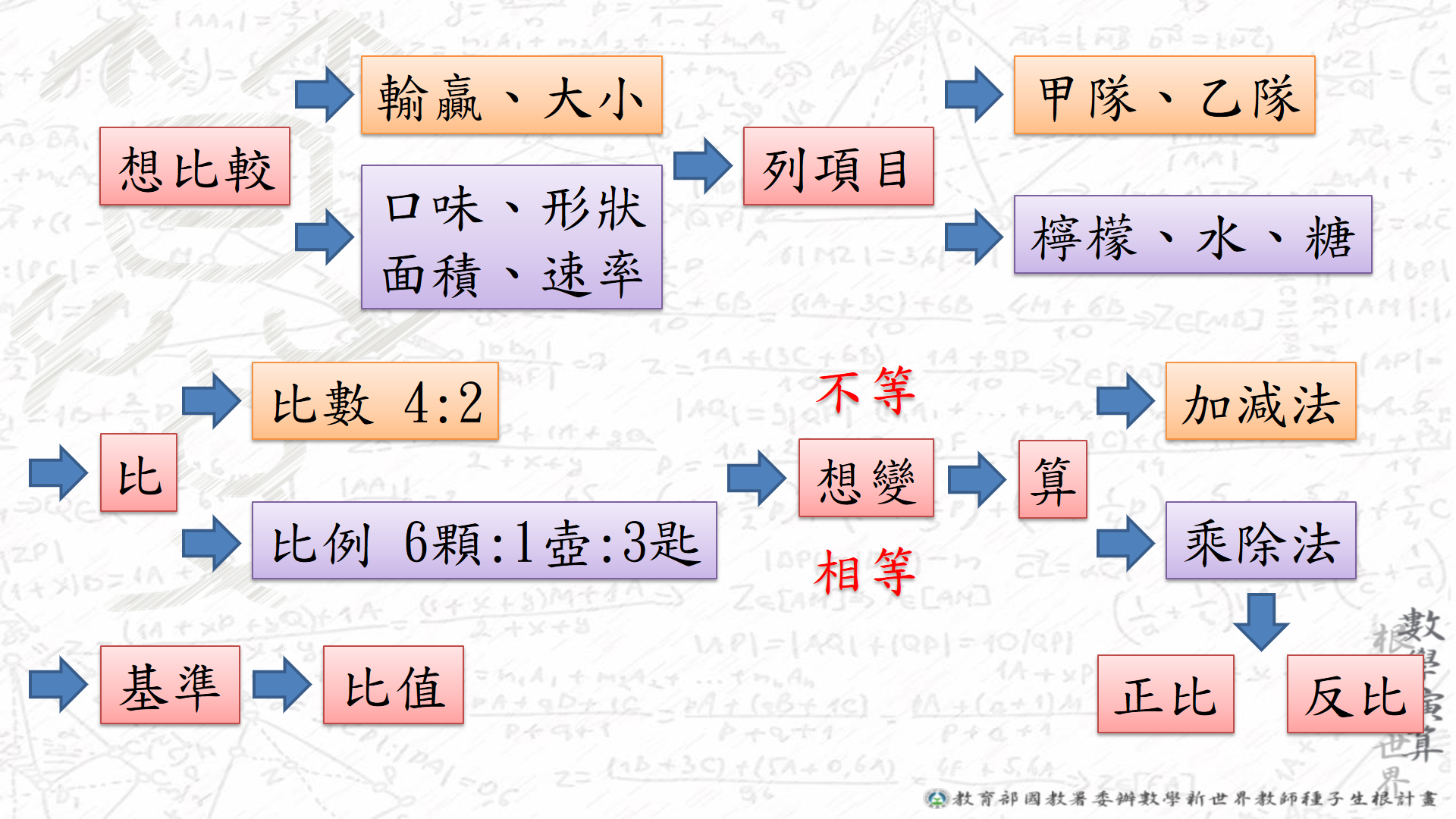 怎麼算出來？
a    ：    b
a    ：    b
3    ：    4
3    ：    4
=
=
×2
×2
×2
6    ：    8
=
6    ：    2
=

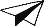 生根學習單
超級比一比
想要比什麼
列出材料專案
例舉出一個特例
變想要改變份量
算開始計算
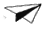 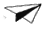 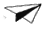 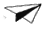 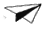 想
變
例
算
列
學習單
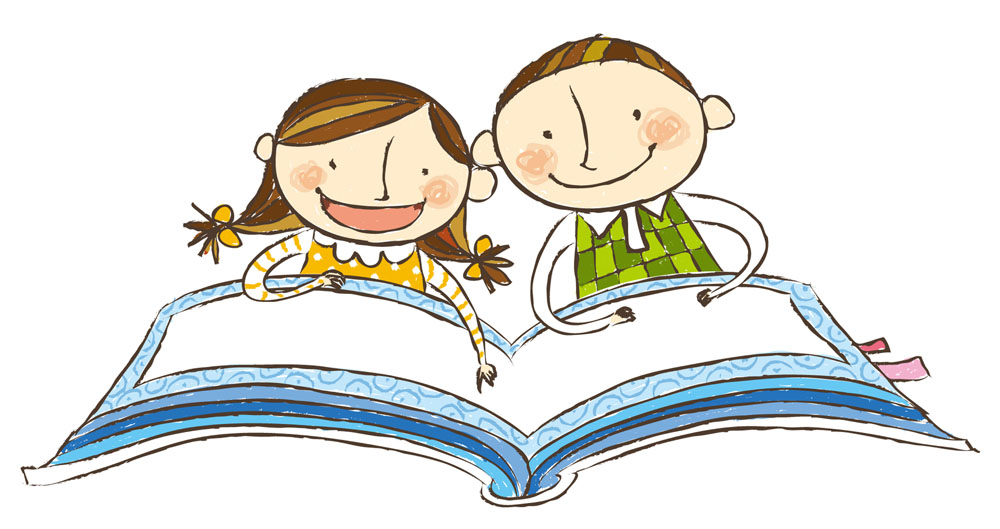 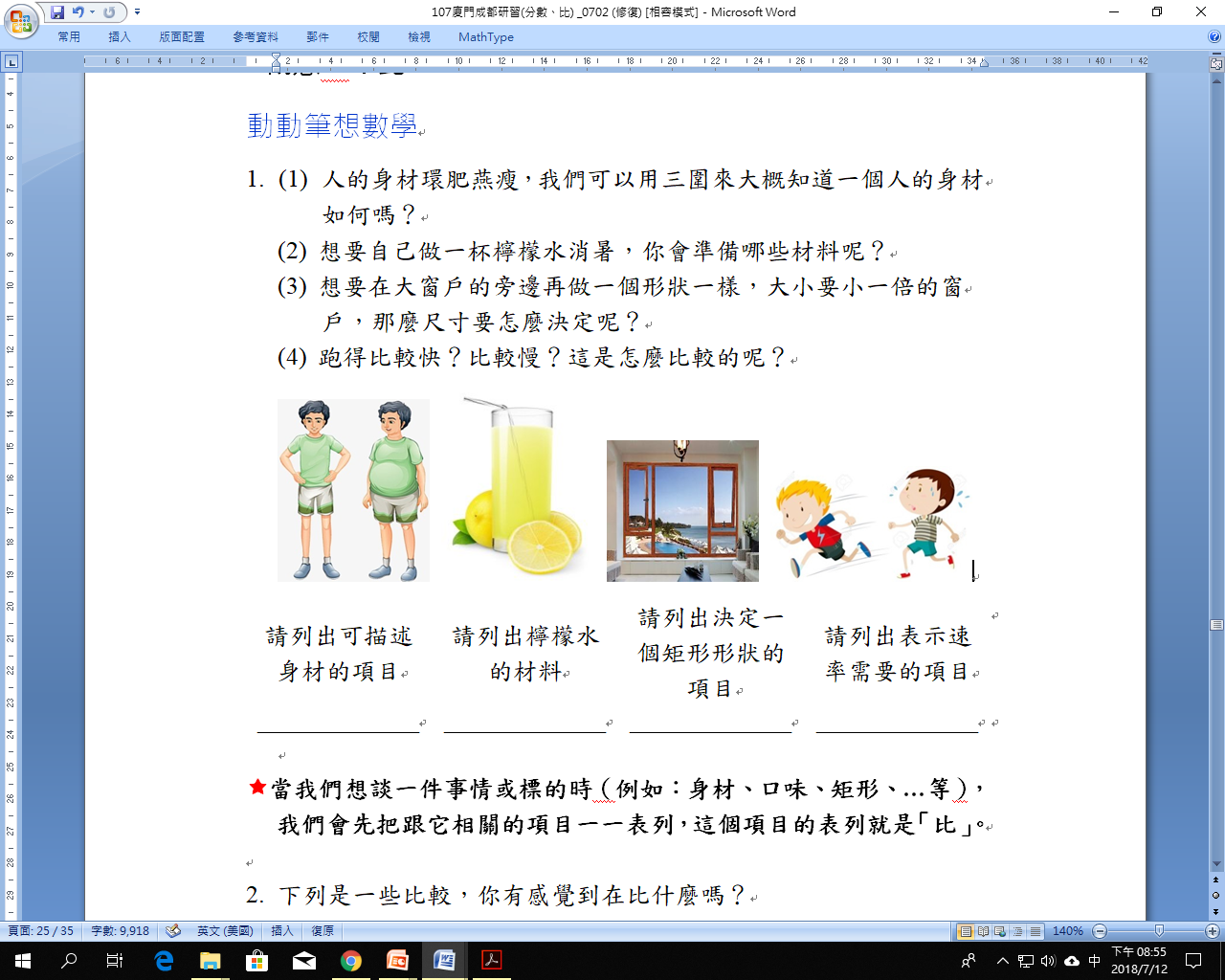 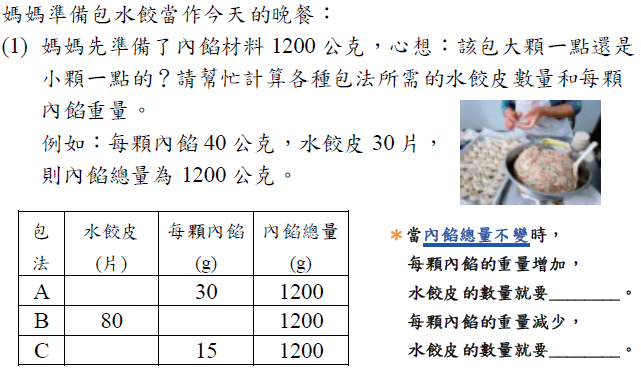 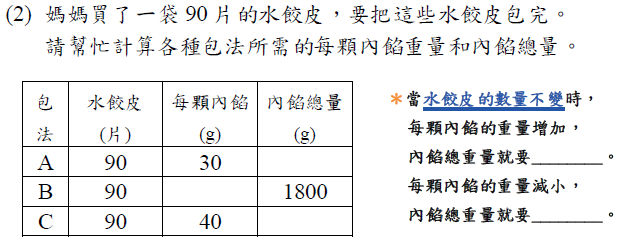 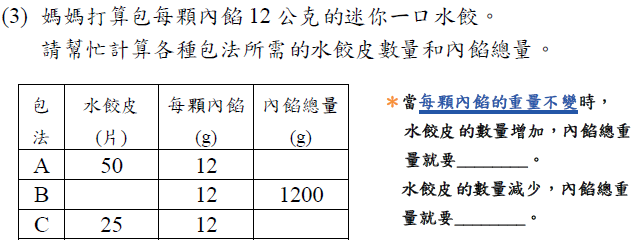 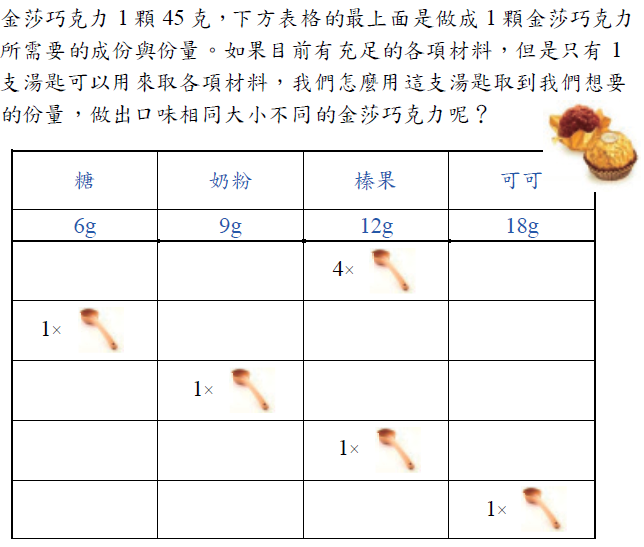 連比：以物易物
評量
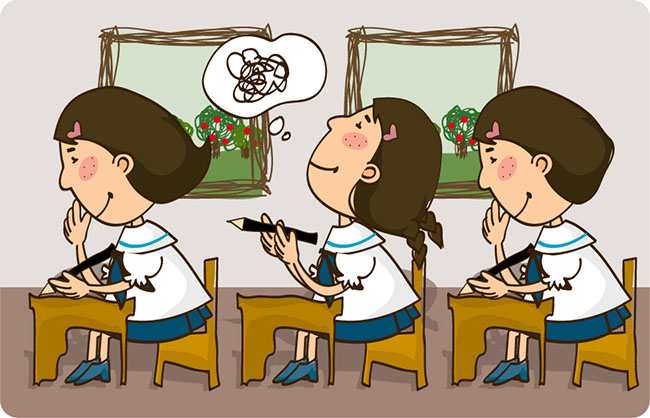 1.甲、乙兩班決定自己粉刷教室。甲班用的油漆是6罐白漆和5罐藍漆調成的；乙班用的是7罐白漆和4罐藍漆所調成的，則哪一班的油漆藍色較深？
2.阿樂用25公克咖啡粉加水75公克泡一杯香香濃濃的咖啡，小娥想泡500公克相同濃度的咖啡一杯，她該用多少的咖啡粉？
3.小明買了一大包糖果，裡面有牛奶和巧克力兩種口味，若只知道兩種口味的糖果比例約為5：3，而整包糖果有120顆，請問牛奶口味的有幾顆？
4.某一遊樂區展示建築模型，模型以1：8的比例尺縮小，若大小為12000立方公分的模型，實物體積為多少立方公尺？